Positioning of our brands covers three different price levels in as many categories as possible
Perceived
 quality
Role
Martin &
Servera
Dagrofa & Foodservice DK
Unil
Axfood
Tuko
”Premium”
. Build profile
 Differantiate
 Build loyalty
Better than the brand Leader
Same or higher price
”Mainstream”
Profitability
 Build profile
 Build loyalty
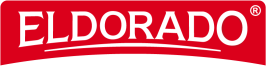 Same as the brand leader
Price 15-20% below
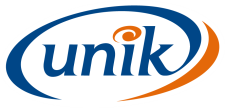 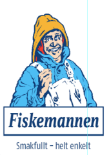 ”Fighting brand”
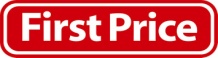 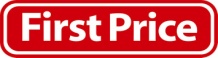 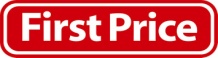 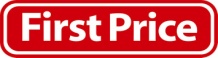 Build profile
 Create traffic
Lower than the brand leader
Price 35-40% below
Our main brands,  source:United Nordic 2015